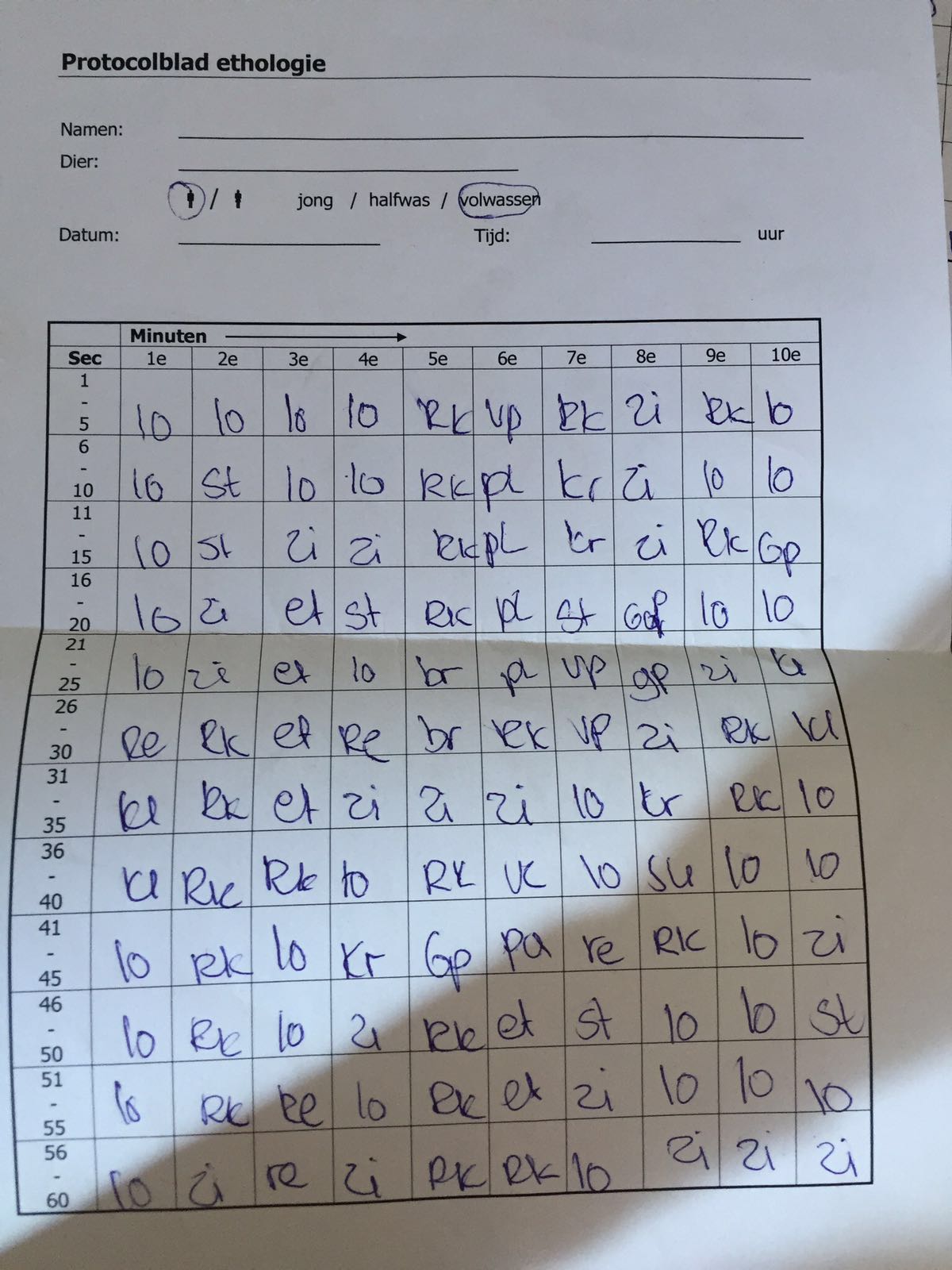 10:30
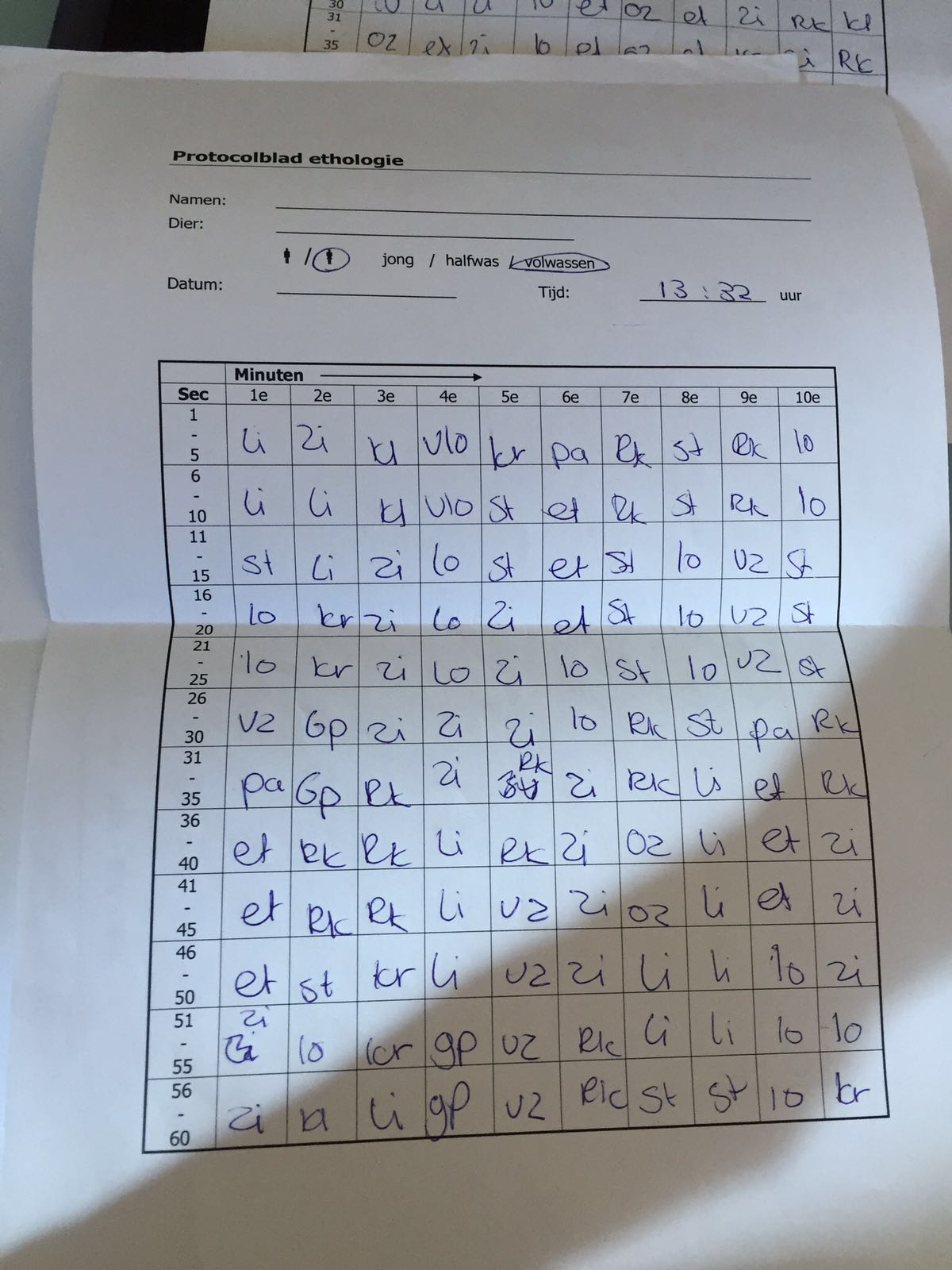 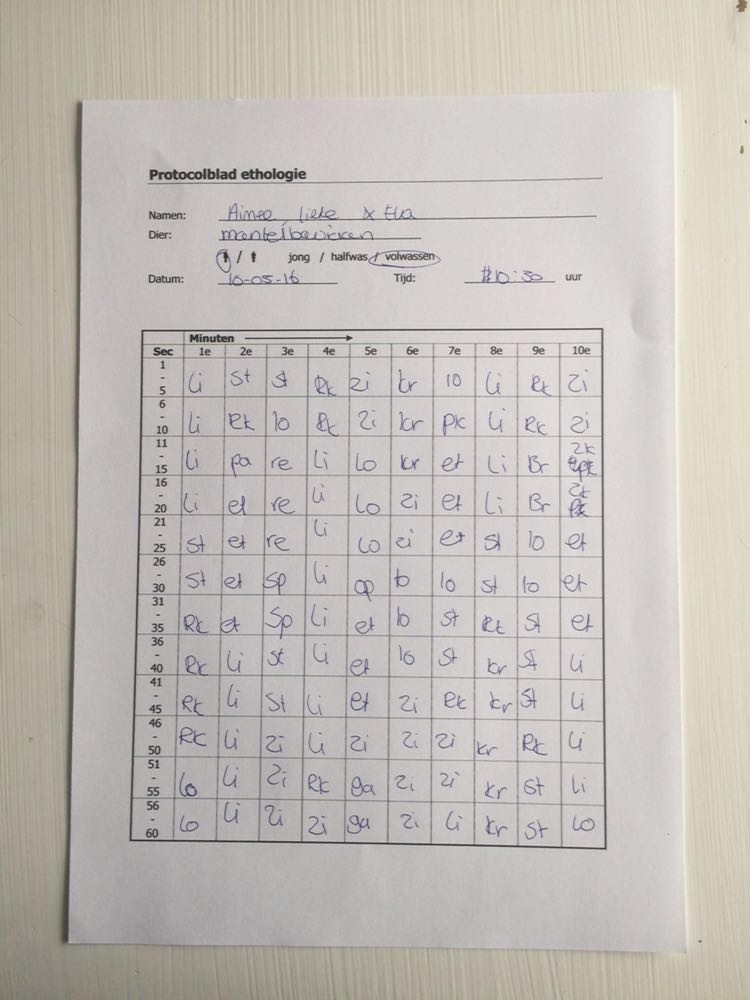 13:45
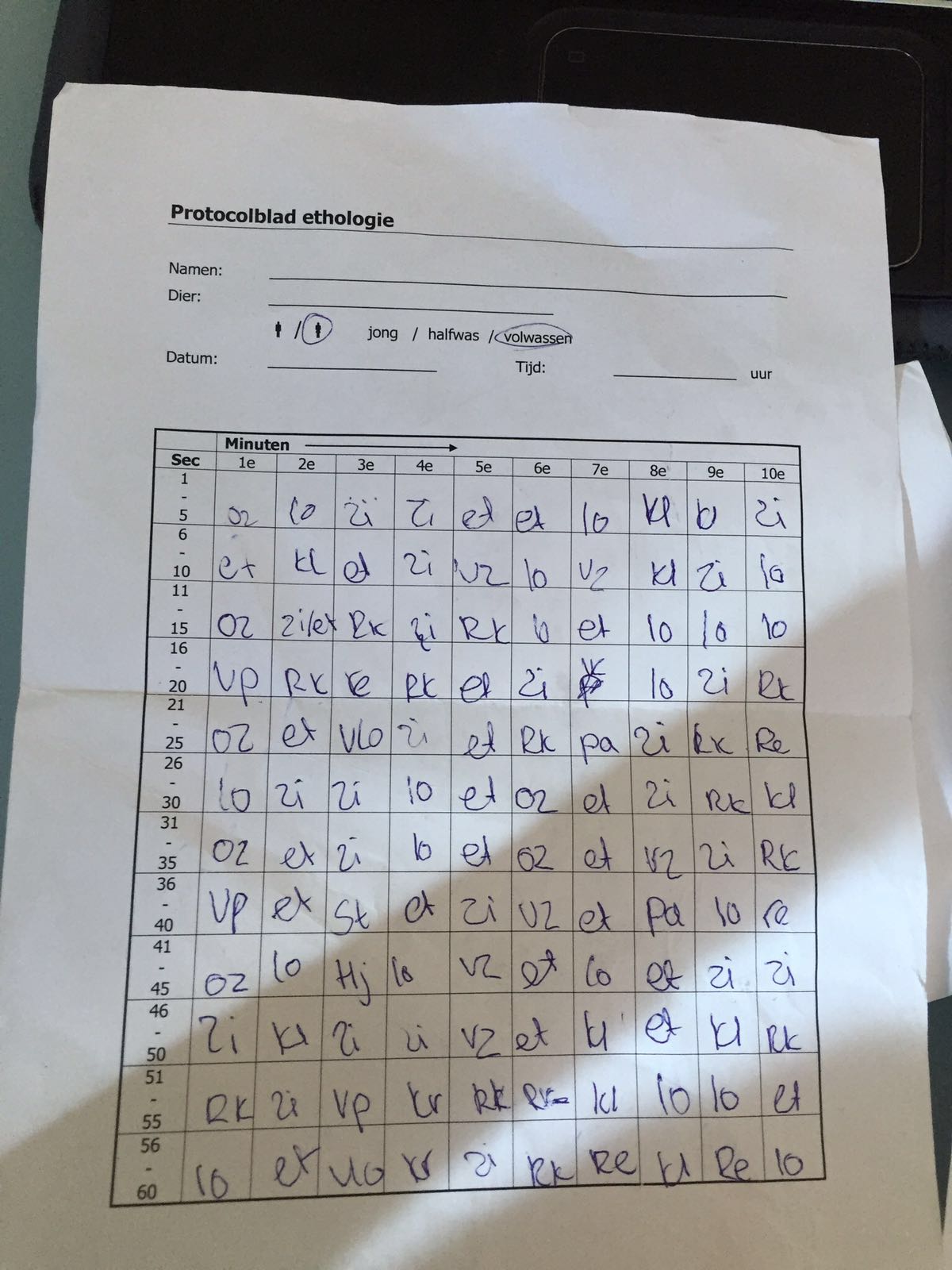 10:44